Figure 6 Diagram of protein M28_Spy1325 and cloned fragments. The alanine-repeat (AR) region (amino acid residues ...
J Infect Dis, Volume 192, Issue 5, 1 September 2005, Pages 760–770, https://doi.org/10.1086/430618
The content of this slide may be subject to copyright: please see the slide notes for details.
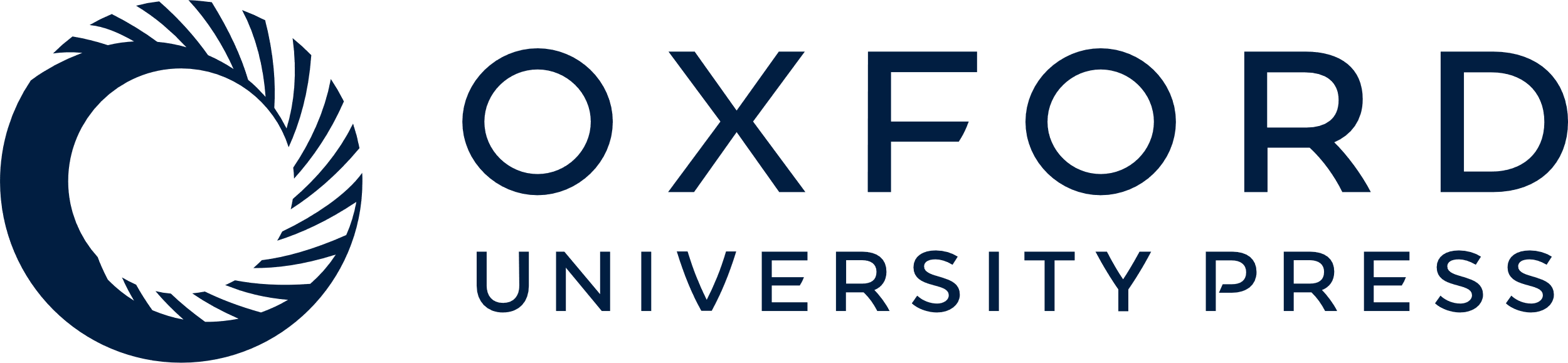 [Speaker Notes: Figure 6 Diagram of protein M28_Spy1325 and cloned fragments. The alanine-repeat (AR) region (amino acid residues 201–434) has 3 copies of a 78-aa residue motif that is alanine rich. The proline-repeat (PR) region has 3 copies of a 40-amino acid residue motif that is proline rich. Divergent and conserved terminology refers to comparison with analogous regions in the antigen I/II protein family that has been described in various oral streptococcal species. C, conserved region (amino acid residues 767–1319). CWA, cell-wall anchor region that contains the LPSTG motif (amino acid residues 1320–1324); D, divergent region (amino acid residues 435–646); NAD region, N-terminal region, alanine-repeat region, and divergent region (amino acid residues 60–646); PC, proline-rich region and conserved region (amino acid residues 647–1319); SP, secretion signal peptide (amino acid residues 1–39)


Unless provided in the caption above, the following copyright applies to the content of this slide: © 2005 by the Infectious Diseases Society of America]